THE MULTIMODAL TEXT
What are multimodal texts? 
A text may be defined as multimodal when it combines two or more semiotic systems. There are five semiotic systems in total.
THE MULTIMODAL TEXT
Linguistic: comprising aspects such as vocabulary, generic structure and the grammar of oral and written language
Visual: comprising aspects such as colour, vectors and viewpoint in still and moving images
Audio: comprising aspects such as volume, pitch and rhythm of music and sound effects
Gestural: comprising aspects such as movement, speed and stillness in facial expression and body language
Spatial: comprising aspects such as proximity, direction, position of layout and organisation of objects in space.
THE MULTIMODAL TEXT
Examples of multimodal texts are:
a picture book, in which the textual and visual elements are arranged on individual pages that contribute to an overall set of bound pages
a webpage, in which elements such as sound effects, oral language, written language, music and still or moving images are combined
a live ballet performance, in which gesture, music, and space are the main elements.
Multimodal texts can be delivered via different media or technologies. They may be live, paper, or digital electronic.
THE MULTIMODAL TEXT
Each mode of the five semiotic systems  has its own rules and constraints.
THE MULTIMODAL TEXT
For example: alphabetic texts are great at sending a message across, but they can also lead to multiple interpretations or ambiguity at times.
Visual texts are better at giving a sense of size, color, space, etc. When looking at a picture, you do not have to start from left to right or top to bottom. You are free to explore the space as you “read” the image.
THE MULTIMODAL TEXT
What is even better is that using two or more of these modes of representation together can enrich our understanding of a topic as they can be designed to act as complementary to each other.
THE MULTIMODAL TEXT
In order to make these two modes enhance our understanding of a topic and make them to complement each other:   

IMPORTANCE OF THE CONTEXT OF CULTURE

SHARED KNOWLEDGE
THE MULTIMODAL TEXT
THE MULTIMODAL TEXT
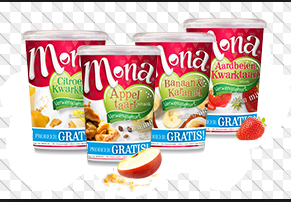 THE MULTIMODAL TEXT
“During the early 80's in Ireland we witnessed the first effective teaser ad campaign. Billboards sprung up around the country with carried the notice 'Big Ed Loves Mona'. Nobody really knew what it was about and it wasn't long before speculation and rumours were flying. 'It's a lonely American who fell in love with an Irish girl called Mona and he's trying to find her' I tell ya, was the main thought going round. Truth be told, it was a animated character and Mona was a yoghurt, bit of an anti-climax to be honest when it was eventually revealed but a great ad campaign none the less”.
What is audio description?
Audio Description involves the accessibility of the visual images of theater, television, movies, and other art forms for people who are blind, have low vision, or who are otherwise visually impaired.
What is audio description?
It is a narration service that attempts to describe what the sighted person takes for granted -- those images that a person who is blind or visually impaired formerly could only experience through the whispered asides from a sighted companion.
What is audio description?
In theaters, in museums, and accompanying television, film, and video presentations, Audio Description is commentary and narration which guides the listener through the presentation with concise, objective descriptions of new scenes, settings, costumes, body language, and "sight gags," all slipped in between portions of dialogue or songs.
What is audio description?